POM-johdanto
Demo 6.11
PROpesta ja KV-suunnitelmasta
Kootkaa viimeistä kertaa varten ainakin ranskalaisilla viivoilla tekstiä PROpen ydinosaamisalueista keskustelujen pohjaksi.
  - aikataulu?

KV-opiskelusuunnitelman työpaja 23.11. koulutuksessa.
PROpesta viimeisellä kerralla 13.11.
Oman PROpe-työskentelyn herättämät ajatukset opettajuudesta ym., joista haluaisi keskustella:  
Jokainen nostaa esille itselleen merkityksellisen kokemuksen, oivalluksen, idean tms. jonka on napannut PROpea työstäessä ja jakaa sen muille (kellotetaan aika, joka pitää puhua ja muut eivät saa keskeyttää). Käydään kierros jonka jälkeen avataan keskustelu.
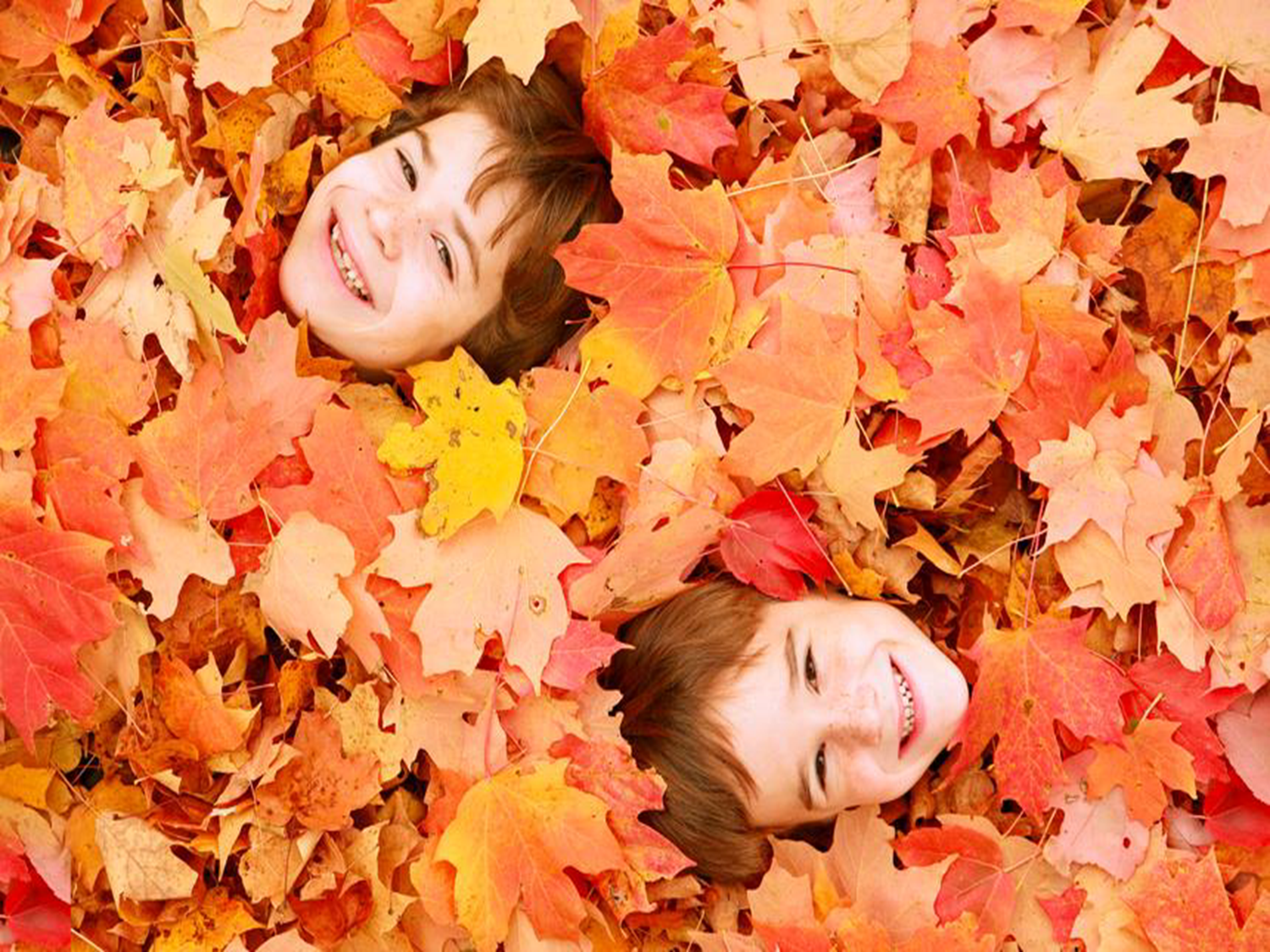 Luentojen purkua
Luentojen purkua
Hyvinvointioppiminen-teemaluento
•	Millainen on turvallinen ja hyvinvointia edistävä koulu?
•	Mitä on hyvinvointi? Mitä terveys oikein on?
•	Kenen työhön niiden edistäminen kuuluu?
•	Minkä arvon koulu antaa terveydelle ja hyvinvoinnille?
•	Millainen on unelmien koulu, jossa kaikilla on hyvä oppia        ja tehdä töitä? 
•	Mitkä ovat ne kymmenen askelta, joilla sinne päästään?
•	Millainen on koulun terveyden uhkakuva?
•	Minkälaista muutosta halutaan?
* 	Mikä edistäisi sinun hyvinvointiasi tällä hetkellä?
Tiedonkäsitykset ja kriittinen ajattelu
Miten luonnontieteellisen tiedon luonnetta käsitellään ympäristöopin opiskelussa koulussa?

Tai historiallisen tiedon luonnetta koulun historian opinnoissa?